Загрязнение окружающей среды и экологические проблемы
Цели урока: 1. Познакомиться с проблемой антропогенного загрязнения окружающей среды, источниками загрязнения атмосферы, гидросферы и литосферы.2. Рассмотреть главные пути решения проблем охраны окружающей среды.3. Осознать значимость проблемы окружающей среды для общества и для себя лично.
«… Люди сейчас включили в свой словарный запас совершенно новые слова, такие как экология, наука об окружающей среде, и, что важнее всего, обучение основам охраны природы. Деятельность человека способствовала истреблению сотен видов животных, и это мало его беспокоило. Сейчас это его беспокоит, потому, что он внезапно понял, что… он может оказаться следующим на очереди» Дж. Кимбол – обозреватель одной из американских газет по вопросам охраны природы.
«Плоха та птица, которая загрязняет собственное гнездо»народная пословица
Что является источником загрязнения окружающей среды?
В чем заключается проблема загрязнения атмосферы?
Способы попадания углекислого газа в атмосферу:- транспорт выделяет 70,6% углекислого газа;- сброс отходов, распыление химикатов – 12,3%;- сжигание топлива – 10,3%;- промышленность – 6,8%
Что такое «парниковый эффект»?
Какие «грязные» производства вы знаете?
Что означает термин «мусорная цивилизация»?
Приведите примеры радиационного загрязнения участков земли.
Загрязнение окружающей среды и экологические проблемы гидросферы
Опасность загрязнения вод Мирового океана нефтью и нефтепродуктами.
Как можно решить проблему обеспечения пресной водой население Земли?
Докажите, что решение проблем охраны окружающей среды необходимо решать совместными усилиями стран мира.
Когда в Казахстане впервые была издана Красная книга?
Ответ: 1978г.
Сколько видов млекопитающих занесено в Красную книгу Казахстана?
Ответ: 40
Сколько видов земноводных занесено в Красную книгу Казахстана?
Ответ: 3
Сколько видов птиц занесено в Красную книгу Казахстана?
Ответ: 56
Как называются животные, которые встречаются только в одном месте на Земле?
Эндемики
Каких Казахстанских эндемиков вы знаете?
Селевиния, Семиреченский лягушкозуб, сурок Мензибара, Каратауский черный баран
Берегите природу!
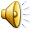 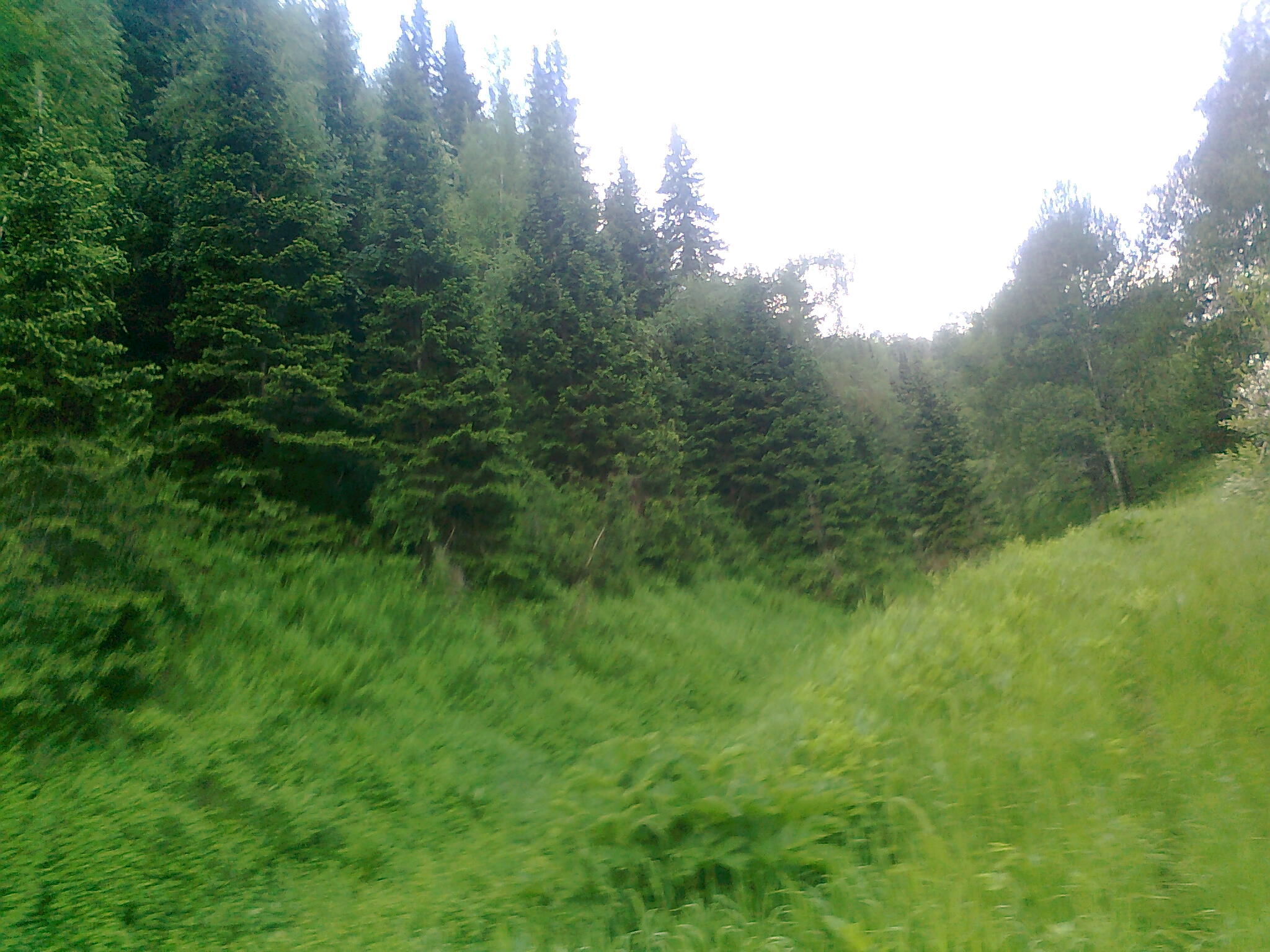 Расскажите об основных путях решения природоохранных проблем.